Государственное профессиональное образовательное учреждение«Осинниковский политехнический техникум»
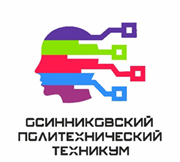 Государственное профессиональное образовательное учреждение«Осинниковский политехнический техникум»Объявляет набор абитуриентов по программам подготовки специалистов среднего звенаНа базе основного общего образования (9 классов)
Коммерция (по отраслям) 
- менеджер по продажам (обучение 2 года 10 месяцев)
Поварское и кондитерское дело 
- специалист по поварскому и кондитерскому делу
(обучение 3 года 10 месяцев)
Сварочное производство
- техник (обучение 3 года 10 месяцев)
Государственное профессиональное образовательное учреждение«Осинниковский политехнический техникум»Объявляет набор абитуриентов по программам подготовки  квалифицированных рабочих, служащихНа базе основного общего образования (9 классов)
Повар-кондитер
- повар, кондитер (обучение 3 года 10 месяцев)
Продавец, контролер-кассир
  Кассир торгового зала
 - Контролер-кассир
 - Продавец непродовольственных товаров
 - Продавец продовольственных товаров
(обучение 2 года 10 месяцев)
Электромонтер по ремонту и обслуживанию электрооборудования (по отраслям) 
- Электромонтер по ремонту и обслуживанию электрооборудования
 (обучение 2 года 10 месяцев)
Условия приёма инвалидов и лиц с ограниченными возможностями здоровья
Приём на обучение по образовательным программам осуществляется на общедоступной основе . Вступительные испытания техникум не проводит.
Инвалиды и лица с ограниченными возможностями здоровья принимаются при наличии медицинской справки об отсутствии противопоказаний к освоению выбранной ими специальности или профессии.
Этапы зачисления инвалидов и лиц с ОВЗ в ГПОУ ОПТ
Профессиональное консультирование (оказание помощи инвалиду или лицу с ОВЗ в профессиональном самоопределении)
Анкетирование абитуриента (основные данные)
Беседа с социальным педагогом, педагогом – психологом о необходимости создания специальных условий для обучения абитуриента с инвалидностью или ОВЗ
Зачисление абитуриента при наличии комплекта документов (оригинал аттестата, копия паспорта, 4 фото 3*4 справка МСЭ, программа реабилитации, заключение и рекомендации ПМПК).
Приём заявлений в ГПОУ ОПТ для получения образования осуществляется
С 1 июня по 15 августа 2022г , а при наличии вакантных мест приём продолжается до 25 ноября 2022 года
У несовершеннолетних абитуриентов документы принимаются только в присутствии родителей  или законных представителей.
По всем интересующим вопросам вы можете обращаться в приёмную комиссию:
      Телефоны приемной комиссии: 
8(38471)5-55-90 
8-950-272-94-95 
Электронный адрес приемной комиссии: 
py_60@bk.ru
График работы: 
понедельник-четверг с 8:00 до 16:30 ; 
пятница с 8:00 до 15:00
Доступная среда
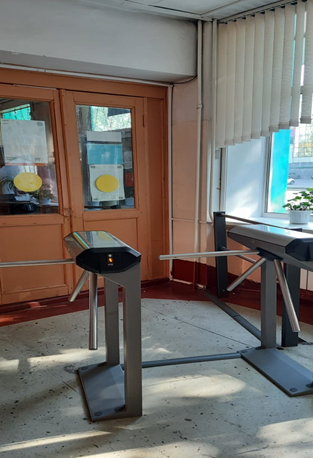 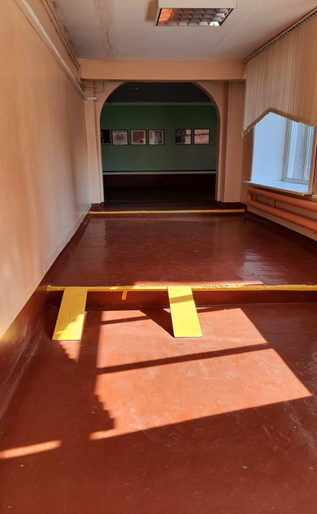 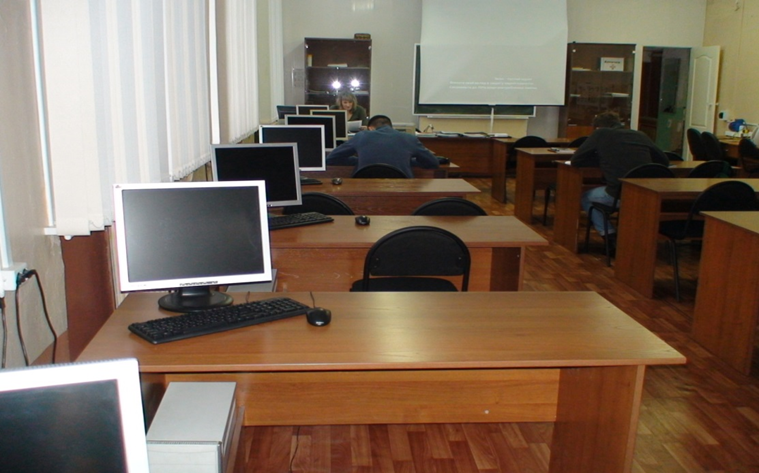 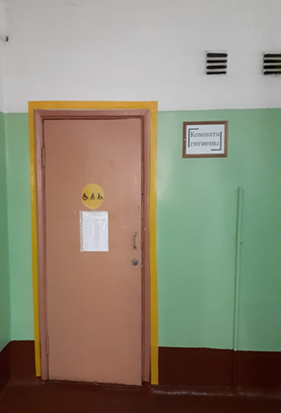 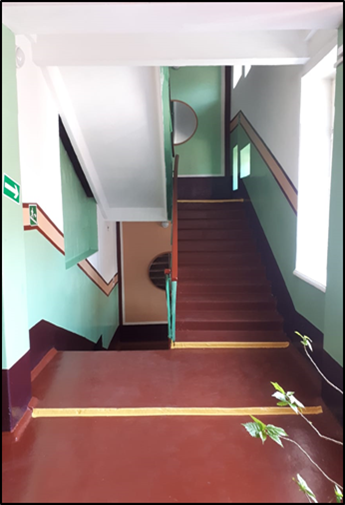 Абилимпикс наша гордость
Святов Святослав  
 В 2021 году Святослав принял участие в VII региональном чемпионате по профессиональному мастерству «Абилимпикс» в компетенции «Карвинг».
занял 2 место